Проведение ИС-9в дистанционной форме
Заместитель директора ГБУ ДПО «СПбЦОКОиИТ»
Руководитель РЦОИ
Брысов Виталий Львович
Итоговое собеседование (ИС-9)
За исключением ОУ закрытого типа, а так же ОУ с постоянным пребыванием учащихся
2
ИС-9
3
Требования к ПО
Программное обеспечение должно обеспечивать качественную передачу звука и видеоизображения между участником и экзаменатором-собеседником. 
Примечание. В случае невозможности обеспечить стабильную передачу видеоизображения допускается передача только звука.

Отечественные сервисы:
Сферум;
Яндекс.Телемост;
Spirit – Video Most;
MyTeam;
TrueConf Server;
Mail.ru
…и другие.
4
Требования к ПО
Программное обеспечение должно обеспечивать возможность временной демонстрации участнику текста для чтения вслух и пересказа, карточек участника для монолога.
Примечание. В случае невозможности демонстрации изображения рабочего стола экзаменатора-собеседника, допускается отправка текста для чтения, карточек участника в виде изображения, вставленного в текст сообщения в чате. При этом экзаменатор-собеседник должен иметь возможность удалить сообщение при переходе участника к пересказу и по окончании собеседования.
Примечание. НЕ ДОПУСКАЕТСЯ демонстрация распечатанного текста для чтения, карточек участника на камеру. 
Материалы должны быть доступны для чтения в надлежащем качестве непосредственно с экрана электронного устройства участника. Нельзя держать распечатку перед видеокамерой. Низкое качество изображения и тремор рук экзаменатора-собеседника затруднят ответ участника.
5
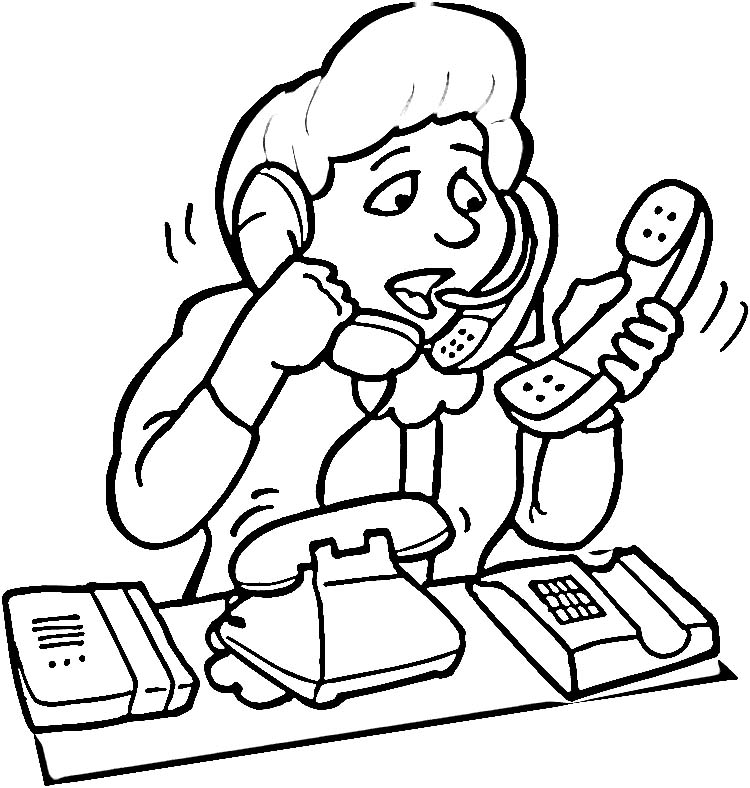 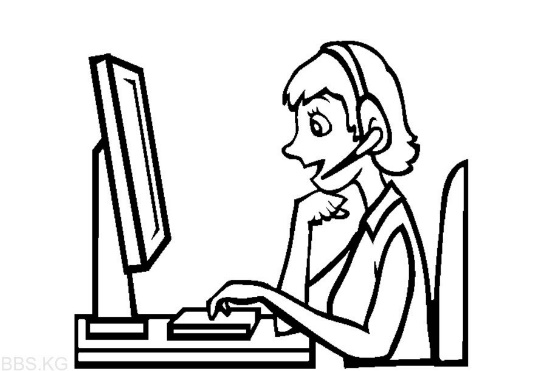 Участник
Ответственный организатор
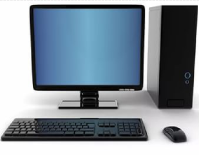 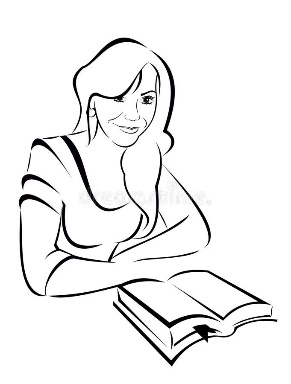 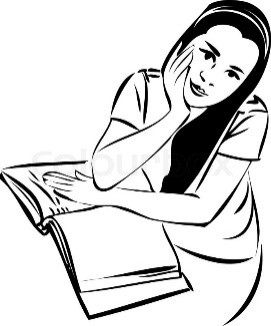 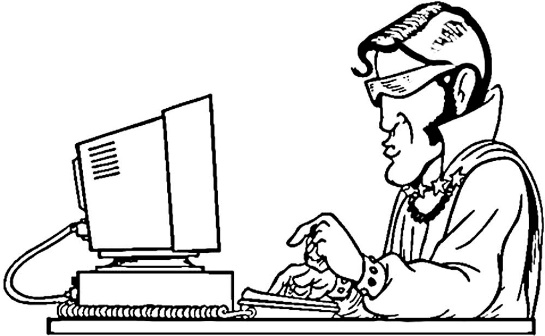 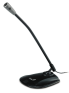 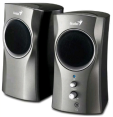 Экзаменатор-собеседник
Технический специалист
Эксперт
6
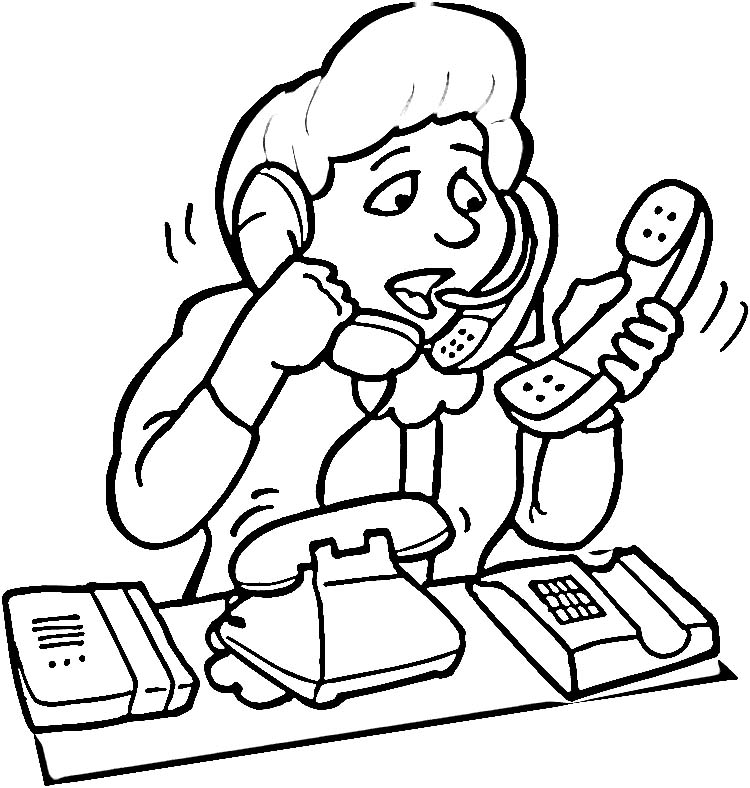 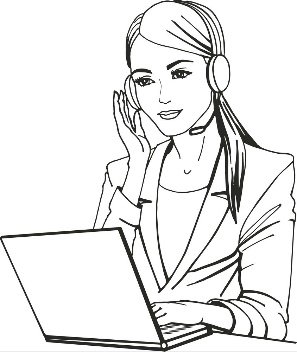 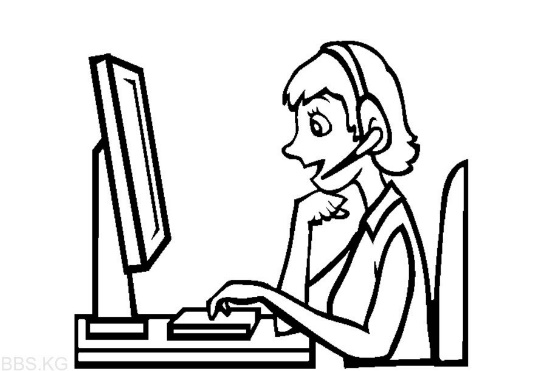 Экзаменатор-собеседник
Ответственный организатор
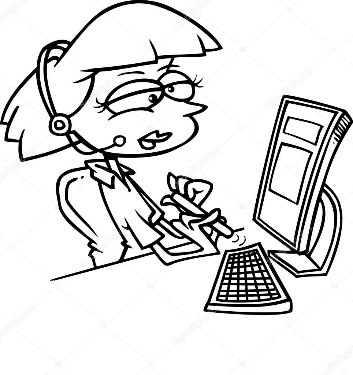 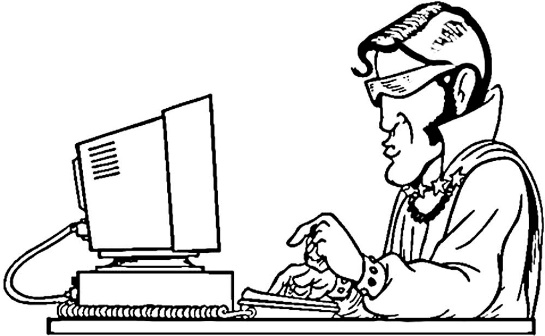 Участник
Технический специалист
Эксперт
7
8
9
За день до проведения ИС-9,передаются документы экспертам и экзаменаторам-собеседникам, работающим удаленно
10
11
12
Внимание!
В случае возникновения технических сбоев, при обрыве связи с участником (экспертом):
если связь удается восстановить оперативно (3-5 минут) собеседование продолжается;
если связь восстановить не удается, экзаменатор-собеседник уведомляет об этом ответственного организатора, участнику предоставляется право пройти итоговое собеседование повторно в этот же день, по окончании записи других запланированных участников.
13
14